CATÁLOGO DE PRODUCTOS
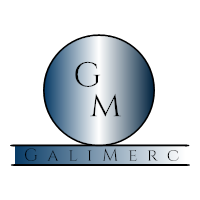 ¿Qué son las galletas marineras?
Los marineros realizaban este tipo de galletas saladas, también llamadas ''pan marinero'', para abastecerse durante sus largos viajes. Eran hechas con una masa dura y sin humedad ya que ésta era la única forma de conservarlas. 
Las podrás tomar tanto con alimentos dulces como con salados. Son perfectas para preparar aperitivos, canapés e incluso para comerlas solas como tentempié.
Galletas marineras con aceite de oliva
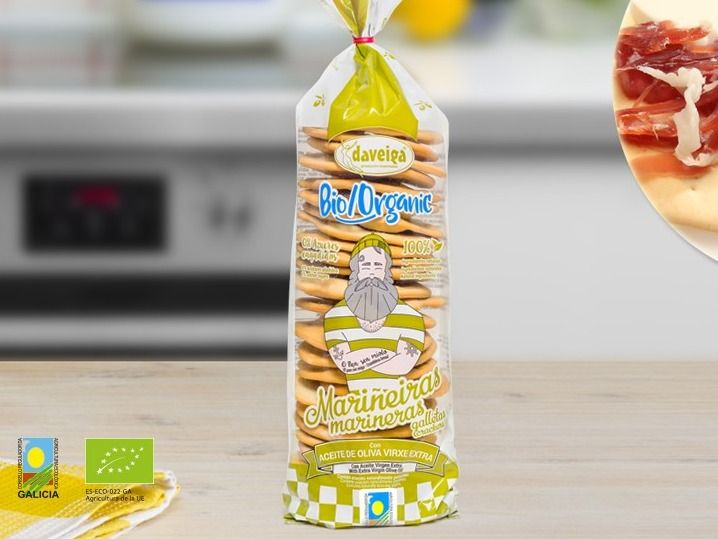 Número de referencia: 200304
Descripción: galletas de harina de trigo y aceite de oliva de producción ecológica y sal marina
Alergias: soja, trigo, puede contener derivados lácteos y crustáceos.
Cantidad: 180g/bolsa
Precio por unidad: 1,585€
Galletas marinera con semillas de chía
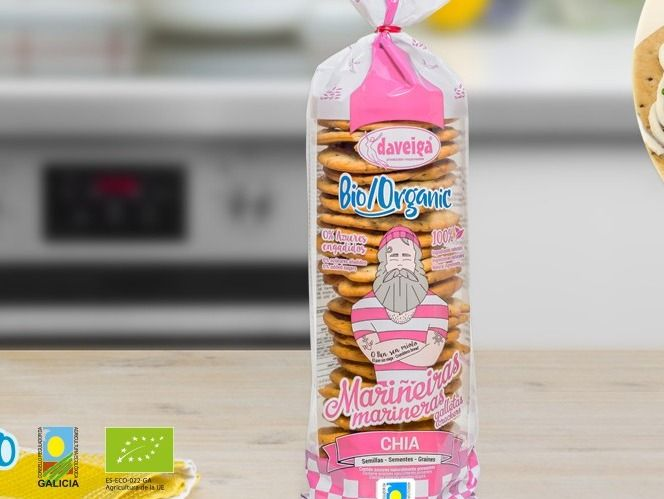 Número de referencia: 200305
Descripción: galletas de harina de trigo y aceite de oliva de producción ecológica, sal marina y semillas de chía.
Alergias: soja, trigo, puede contener derivados lácteos y crustáceos.
Cantidad: 180g/bolsa
Precio por unidad: 1,585€
Galletas marinera con semillas de quinoa
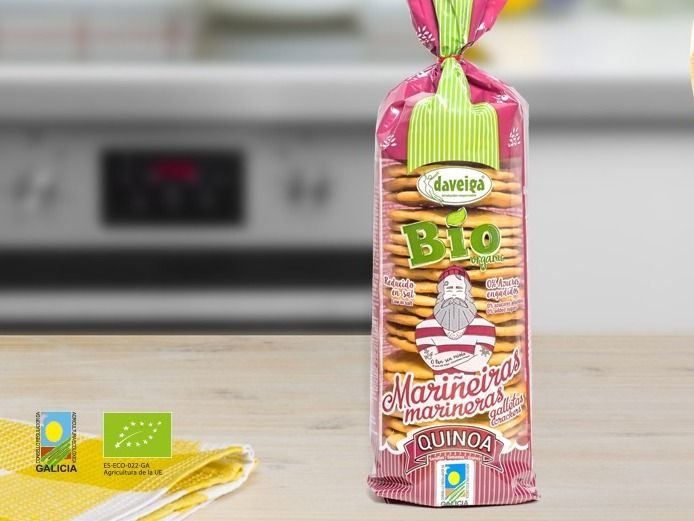 Número de referencia: 200306
Descripción: galletas de harina de trigo y aceite de oliva de producción ecológica, sal marina y semillas de chía.   Alergias: soja, trigo, puede contener derivados lácteos y crustáceos.
Cantidad: 180g/bolsa
Precio por unidad: 1,585€
Galletas marinera integrales
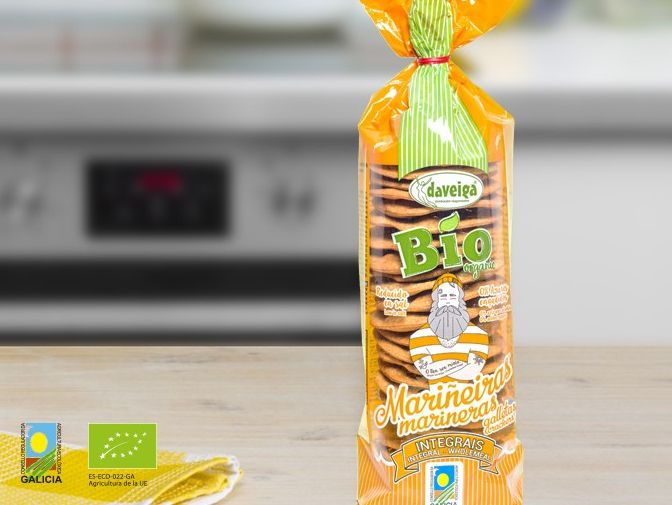 Número de referencia: 200307
Descripción: galletas de harina de trigo y aceite de oliva de producción ecológica, sal marina
Alergias: soja, trigo, puede contener derivados lácteos y  crustáceos.
Cantidad: 180g/bolsa
Precio por unidad: 1,585€
¿Qué son las tartas de Santiago?
La Tarta de Santiago es una tarta tradicional de la cocina gallega que se distingue por no llevar nada de harina y decorarse con azúcar glass y una cruz de Santiago siendo ya una de los postres característicos en las rutas del Camino de Santiago.
Tarta De Santiago
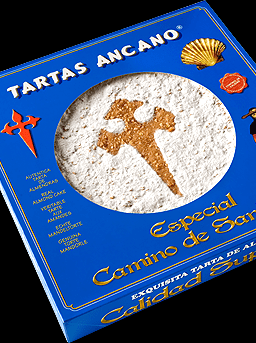 Número de referencia:
   - 700g: 205041
   -570g:  205042
Descripción: hecha con huevo, azúcar, almendras, piel de limón, canela y azúcar glas.
Alergias: huevos y derivados, cereales con gluten, frutos de cáscara.
Cantidad: variedades de 700g, 570g
Precio por unidad:  
     -700: 4,5€
     -470: 3,5€
Conservas gallegas
Las conservas son muy importantes en la economía gallega desde finales del siglo XIX, ya que tenemos productos variados y autóctonos y que son básicos en la alimentación de la población de Galicia y constituyen uno de los productos de exportación más importantes desde las rías gallegas.
Mejillones ecológicos en escabeche ecológico
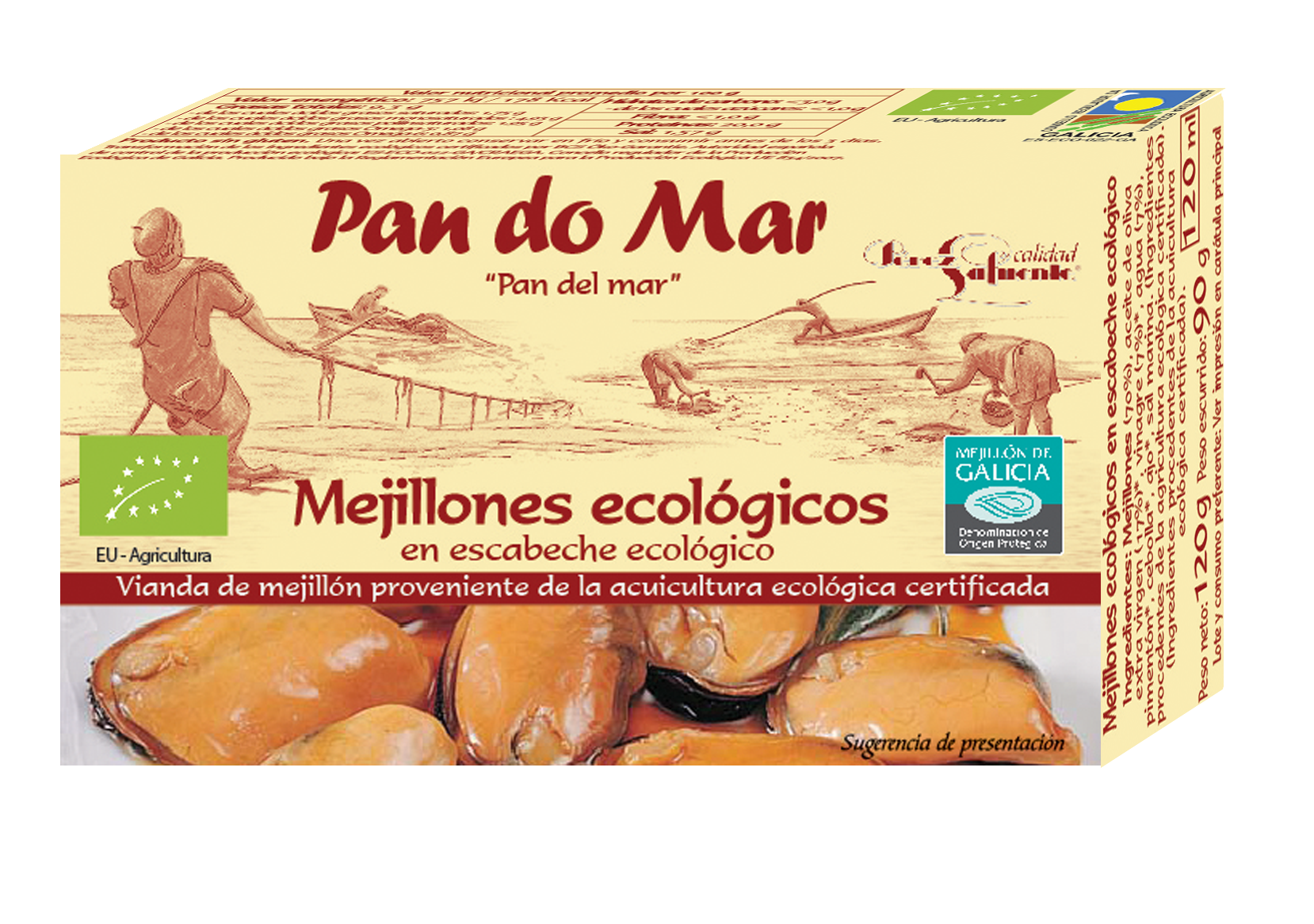 Número de referencia: 206081
Descripción: Mejillones con aceite de oliva, vinagre, cebolla, pimentón, ajo y sal marina (procedente de agricultura y acuicultura ecológicas)
Cantidad: 120g
Precio por unidad: 2,74€
Paté de Mejillones Ecológico
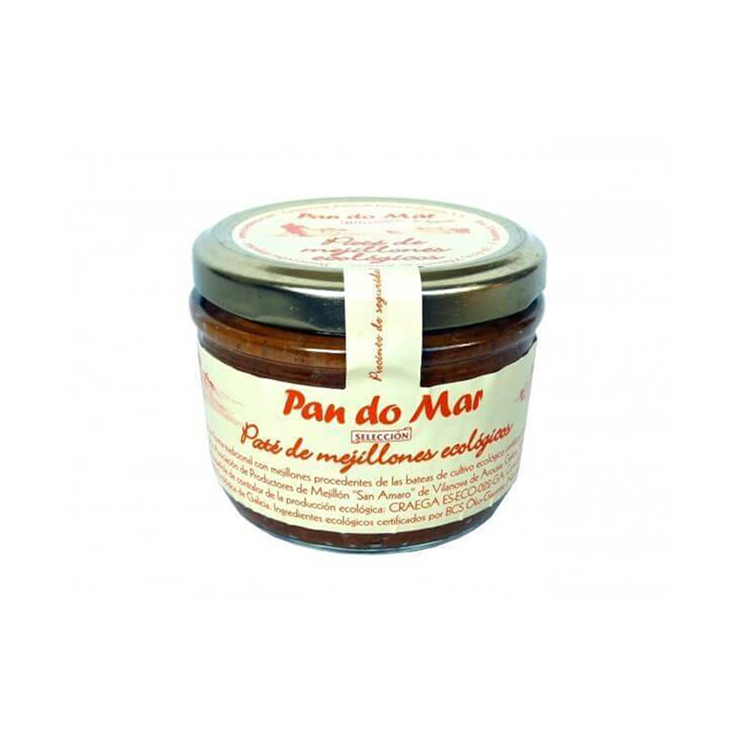 Número de referencia: 206084
Descripción: Paté de mejillones, quesitos, palitos de cangrejo,  mayonesa y perejil fresco
Cantidad: 125g
Precio por unidad: 2,16€
Ensalada Ecológica de Vegetales y Mejillones
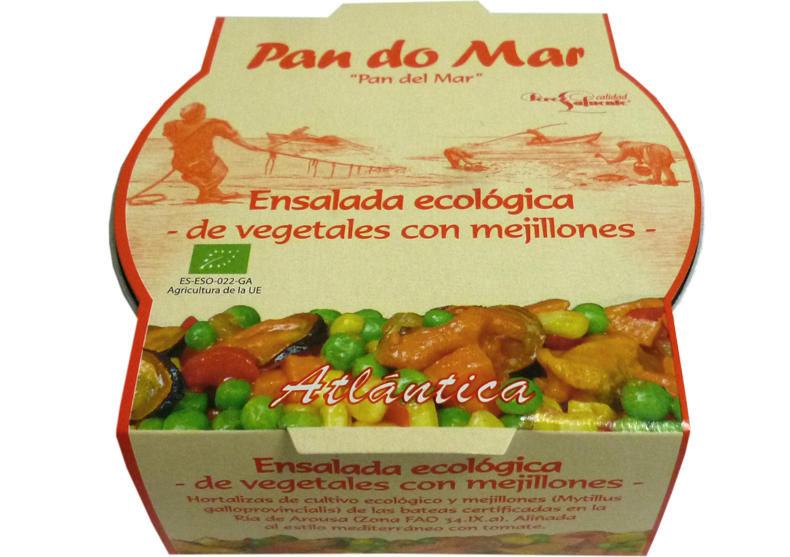 Número de referencia: 206085
Descripción: Mezcla de vegetales  (guisantes, maíz, zanahorias, pimientos, cebolla y ajo) mejillones, salsa de cobertura ( tomate, aceite de oliva, vinagre de manzana, azúcar integral, almidón de maíz, y jugo de limón) y sal marina 
Cantidad: 250g
Precio por unidad: 2,62€
Tentáculos de Calamar en salsa Gallega Ecológica
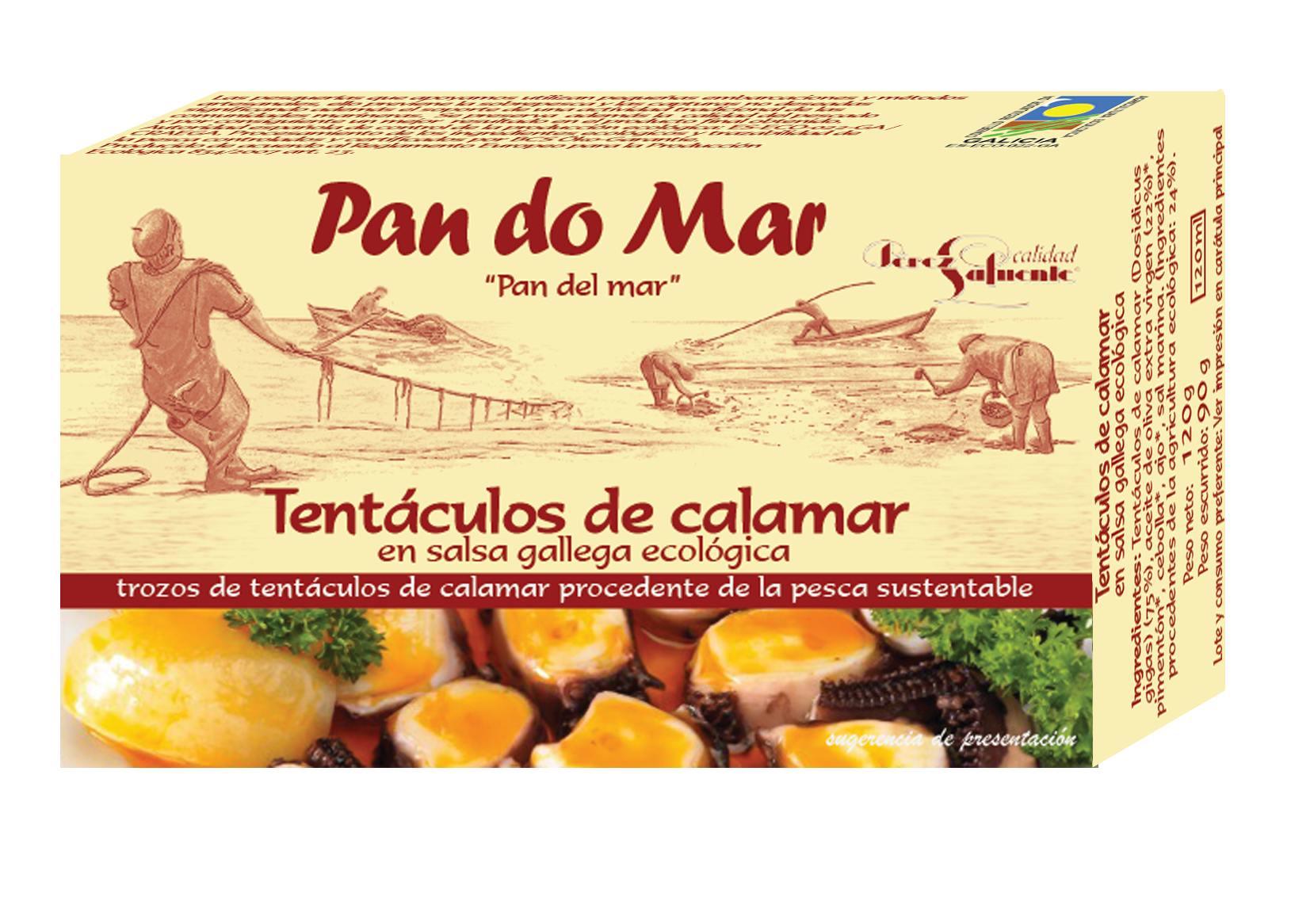 Número de referencia: 206082
Descripción: Tentáculos de calamar en aceite de oliva, pimentón, cebolla, ajo y sal marina
Cantidad: 120g 
Precio por unidad: 1,99€
Paté de Algas Ecológicas
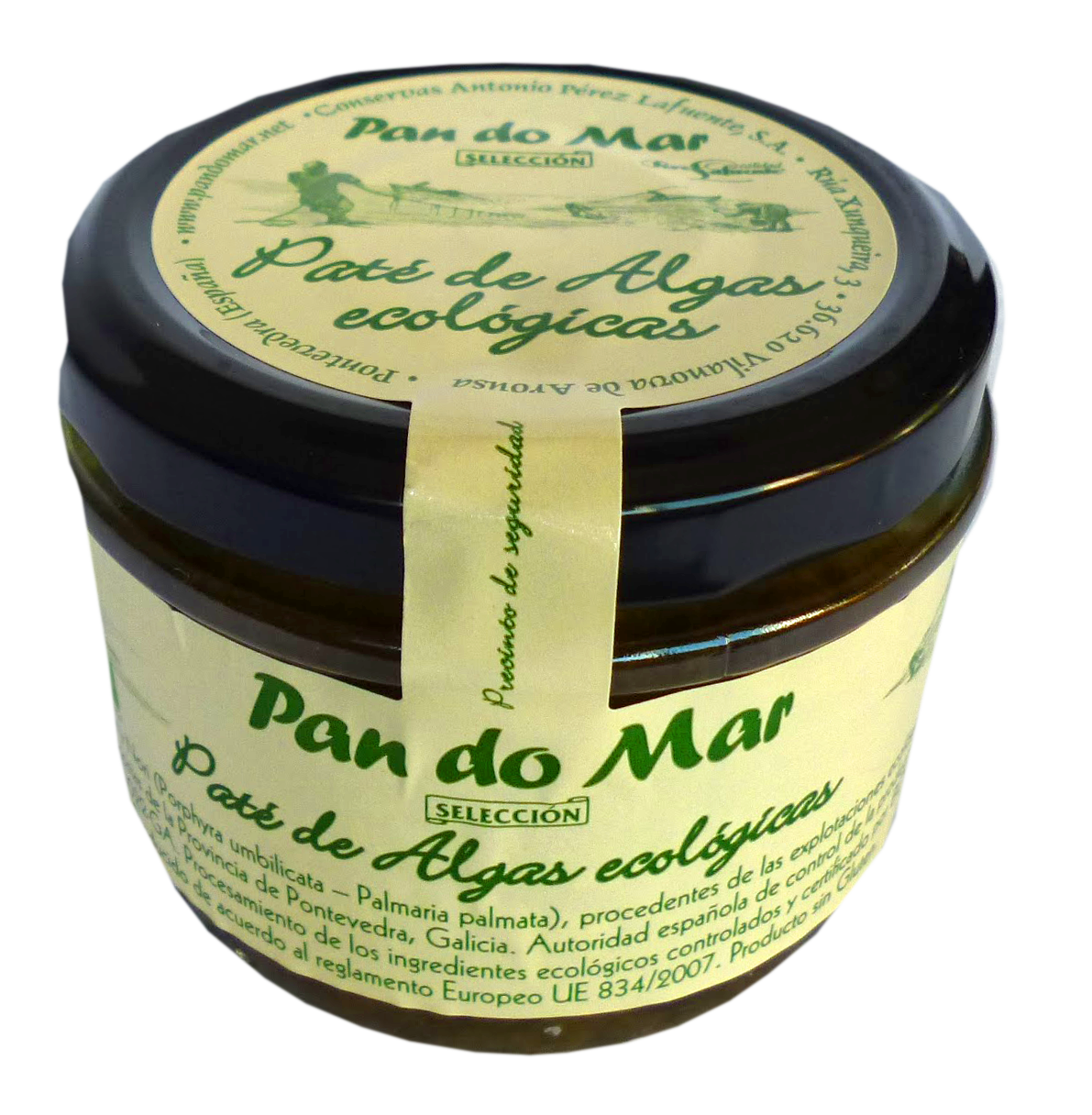 Número de referencia: 206081
Descripción: Algas Wakame, Dulse y Nori, con aceite de oliva, puré de patatas, cebolla, ajo, pimentón, almidón de maíz y sal marina 
Cantidad: 125g
Precio por unidad: 2,16€